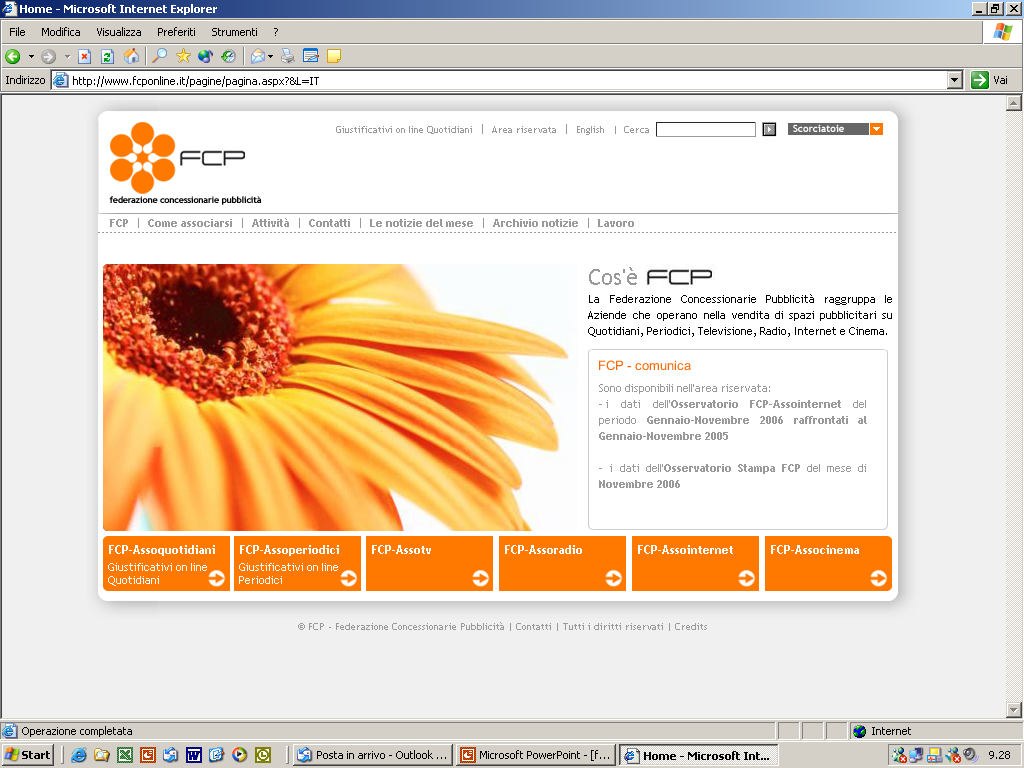 CANALE DI VENDITA IMPRESSION II TRIMESTRE 2017OSSERVATORIO FCP- ASSOINTERNET
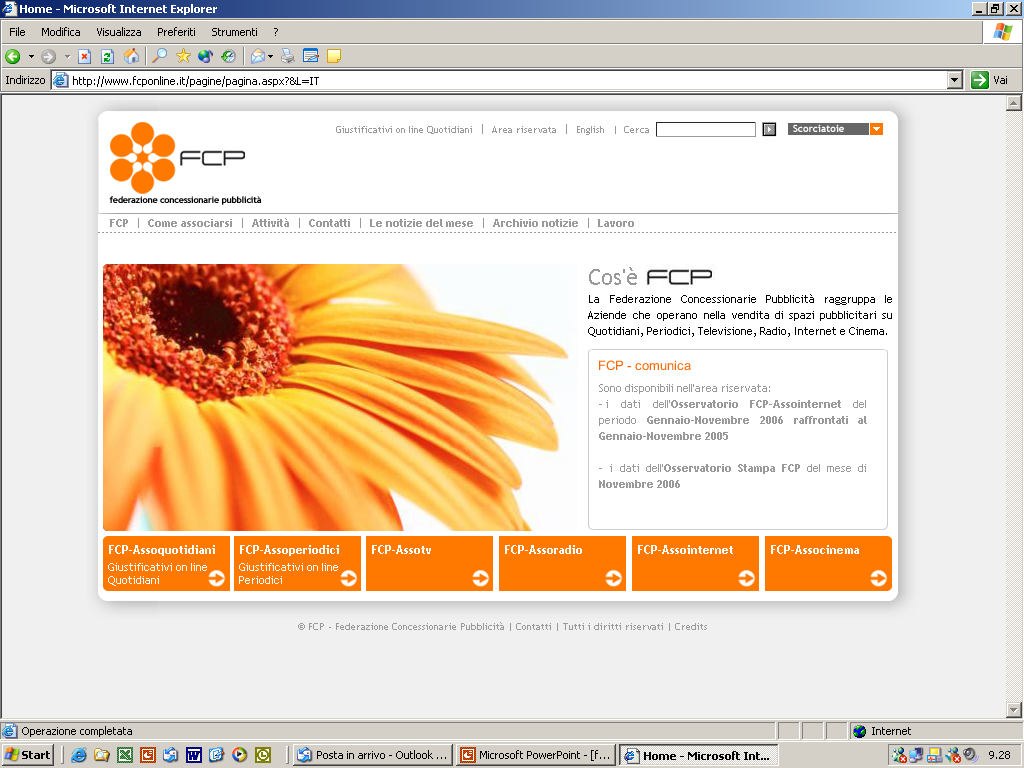 Milano, 27 settembre 2017
Dati richiesti
Fatturati netti relativi alla 
Vendita ad Impression
I dati dovranno corrispondere nei totali a quanto già dichiarato mensilmente in tale tipologia ed essere suddivisi tra:

Fatturato netto effettuato tramite la Vendita diretta
Fatturato netto effettuato tramite la modalità Open Auction (o RTB)
Fatturato netto effettuato dai cosiddetti Private Deal.
Volumi di Impression Venduti
I volumi di Impression erogati in modalità di “Vendita ad Impression”, suddivisi per Device e Formato. 
Il dato non è suddiviso per i tre canali di Vendita ad Impression
Dati dichiarati
Hanno dichiarato i dati in maniera completa (sia nei fatturati netti che nel volume di Impression vendute) 22 delle 26 Concessionarie aderenti all’Osservatorio. 

Come mostra la tabella, le 22 Concessionarie rappresentano più dell’80% del fatturato del canale di vendita Impression complessivamente dichiarato all’Osservatorio per tutti i mesi.
Canale di Vendita Impression



	Analisi del Fatturato venduto ad Impression suddiviso nei canali:

Vendita diretta
Programmatic Open Auction
Programmatic Private Deal.
Note e approfondimenti…
Nella slide che segue sono riportati per ciascun mese e a progressivo a Giugno i seguenti dati:
Peso % dei fatturati :
 - Vendita Diretta
- Open Auction
- Private Deal
Indica l’incidenza percentuale dei tre canali di vendita (Diretta, Open Auction e Private Deal) sul Fatturato Totale. 
In particolare fatto cento il Fatturato Totale Impression è riportato quanto pesa ciascun canale.
Crescita % del fatturato 2017 sul fatturato 2016
Indica la crescita % del fatturato 2017 di ciascun canale di vendita (Diretta, Open Auction e Private Deal) rispetto al 2016.
Crescita % = (Fatturato 2017 – Fatturato 2016)/ Fatturato 2016
CANALE DI VENDITA IMPRESSION
Peso % dei tre canali di vendita sul Fatturato totale Impression 
Crescita % dei fatturati 2017 sui fatturati 2016
* Crescita % dei fatturati 2017 sui fatturati 2016: (Fatturato 2017 – Fatturato 2016)/ Fatturato 2016
Note e approfondimenti
Nelle slide che seguono riportiamo i dati di dettaglio per i tre canali di Vendita (Diretta, Open Auction e Private Deal), sia a progressivo a Giugno che per singolo mese.

In particolare i dati di Fatturato vengono analizzati per…







…in ciascuna vista sono riportati i seguenti dati:








Le prime due slide sintetizzano i risultati del progressivo a Giugno dei dati riportati in dettaglio nelle slide successive.
DEVICE/STRUMENTO
OGGETTO/TIPOLOGIA
VENDITA 
DIRETTA
OPEN 
AUCTION
PRIVATE
 DEAL
VENDITA 
DIRETTA
OPEN 
AUCTION
PRIVATE
 DEAL
Peso % del Fatturato di ciascun device e di ciascun oggetto, fatto cento il Fatturato del canale di vendita in analisi nel mese/progressivo
Crescita % dei fatturati 2017 sui fatturati 2016  (Fatturato 2017 – Fatturato 2016)/ Fatturato 2016
CANALE DI VENDITA IMPRESSION
Peso % di ciascun DEVICE/STRUMENTO progressivo a Giugno, per ogni canale di Vendita
CANALE DI VENDITA IMPRESSION
Peso % di ciascun OGGETTO/TIPOLOGIA progressivo a Giugno, per ogni canale di Vendita
VENDITA DIRETTA: 
Peso % del Fatturato per DEVICE/STRUMENTO e crescita % dei fatturati 2017 sui fatturati 2016
* Crescita % dei fatturati 2017 sui fatturati 2016: (Fatturato 2017 – Fatturato 2016)/ Fatturato 2016
PROGRAMMATICO VENDITA OPEN AUCTION: 
Peso % del Fatturato per DEVICE/STRUMENTO e crescita % dei fatturati 2017 sui fatturati 2016
* Crescita % dei fatturati 2017 sui fatturati 2016: (Fatturato 2017 – Fatturato 2016)/ Fatturato 2016
PROGRAMMATICO VENDITA PRIVATE DEAL: 
Peso % del Fatturato per DEVICE/STRUMENTO e crescita % dei fatturati 2017 sui fatturati 2016
* Crescita % dei fatturati 2017 sui fatturati 2016: (Fatturato 2017 – Fatturato 2016)/ Fatturato 2016
VENDITA DIRETTA: 
Peso % del Fatturato per OGGETTO/TIPOLOGIA e crescita % dei fatturati 2017 sui fatturati 2016
* Crescita % dei fatturati 2017 sui fatturati 2016: (Fatturato 2017 – Fatturato 2016)/ Fatturato 2016
Pagina 1 di 2
VENDITA DIRETTA: 
Peso % del Fatturato per OGGETTO/TIPOLOGIA e crescita % dei fatturati 2017 sui fatturati 2016
* Crescita % dei fatturati 2017 sui fatturati 2016: (Fatturato 2017 – Fatturato 2016)/ Fatturato 2016
Pagina 2 di 2
PROGRAMMATICO VENDITA OPEN AUCTION: 
Peso % del Fatturato per OGGETTO/TIPOLOGIA e crescita % dei fatturati 2017 sui fatturati 2016
* Crescita % dei fatturati 2017 sui fatturati 2016: (Fatturato 2017 – Fatturato 2016)/ Fatturato 2016
Pagina 1 di 2
PROGRAMMATICO VENDITA OPEN AUCTION: 
Peso % del Fatturato per OGGETTO/TIPOLOGIA e crescita % dei fatturati 2017 sui fatturati 2016
* Crescita % dei fatturati 2017 sui fatturati 2016: (Fatturato 2017 – Fatturato 2016)/ Fatturato 2016
Pagina 2 di 2
PROGRAMMATICO VENDITA PRIVATE DEAL: 
Peso % del Fatturato per OGGETTO/TIPOLOGIA e crescita % dei fatturati 2017 sui fatturati 2016
* Crescita % dei fatturati 2017 sui fatturati 2016: (Fatturato 2017 – Fatturato 2016)/ Fatturato 2016
Pagina 1 di 2
PROGRAMMATICO VENDITA PRIVATE DEAL: 
Peso % del Fatturato per OGGETTO/TIPOLOGIA e crescita % dei fatturati 2017 sui fatturati 2016
* Crescita % dei fatturati 2017 sui fatturati 2016: (Fatturato 2017 – Fatturato 2016)/ Fatturato 2016
Pagina 2 di 2
Canale di Vendita Impression

	
	Analisi dei prezzi medi del Canale di Vendita Impression.
	
	L’analisi non considera separatamente i tre canali di vendita (Diretta, Open 	Auction e Private Deal), ma è realizzata a Totale Impression.

	I prezzi medi sono pertanto calcolati come:
(Totale Fatturato Impression/Volumi di Impression Vendute)*1.000
Note e approfondimenti…
Nelle slide che seguono è riportata l’analisi dei Prezzi Medi del Canale di Vendita Impression per le 22 Concessionarie che hanno dichiarato in maniera completa i propri dati (sia nei fatturati netti che nel volume di Impression vendute). 


L’analisi è stata effettuata…



…in ciascuna vista sono riportati i seguenti dati:
A TOTALE CANALE DI VENDITA
PER DEVICE/STRUMENTO
PER OGGETTO/TIPOLOGIA
Totale Fatturato Impression/Volumi di Impression Vendute)*1.000
Prezzi medi a totale Canale di vendita Impression
(Prezzi Medi 2017 – Prezzi Medi 2016)/ Prezzi Medi 2016
Crescita % dei Prezzi Medi rispetto all’anno precedente
(Fatturato 2017 – Fatturato 2016)/ Fatturato 2016
Crescita % dei fatturati 2017 sui fatturati 2016
CANALE DI VENDITA IMPRESSION: 
Prezzi Medi a Totale Canale di Vendita Impression
*   Prezzi medi: Fatturato (in migliaia di euro)/Numero Impression Vendute*1.000

** Crescita % Prezzi Medi: (Prezzi Medi 2017 – Prezzi Medi 2016)/ Prezzi Medi 2016

***Crescita % dei fatturati 2017 sui fatturati 2016: (Fatturato 2017 – Fatturato 2016)/ Fatturato 2016
CANALE DI VENDITA IMPRESSION: 
Prezzi Medi per DEVICE/STRUMENTO
Crescita % dei Prezzi Medi e dei Fatturati su anno precedente
*   Prezzi medi: Fatturato (in migliaia di euro)/Numero Impression Vendute*1.000

** Crescita % Prezzi Medi: (Prezzi Medi 2017 – Prezzi Medi 2016)/ Prezzi Medi 2016

***Crescita % dei fatturati 2017 sui fatturati 2016: (Fatturato 2017 – Fatturato 2016)/ Fatturato 2016
Pagina 1 di 2
CANALE DI VENDITA IMPRESSION: 
Prezzi Medi per DEVICE/STRUMENTO 
Crescita % dei Prezzi Medi e dei Fatturati su anno precedente
*   Prezzi medi: Fatturato (in migliaia di euro)/Numero Impression Vendute*1.000

** Crescita % Prezzi Medi: (Prezzi Medi 2017 – Prezzi Medi 2016)/ Prezzi Medi 2016

***Crescita % dei fatturati 2017 sui fatturati 2016: (Fatturato 2017 – Fatturato 2016)/ Fatturato 2016
Pagina 2 di 2
CANALE DI VENDITA IMPRESSION: 
Prezzi Medi per OGGETTO/TIPOLOGIA
Crescita % dei Prezzi Medi e dei Fatturati su anno precedente
*   Prezzi medi: Fatturato (in migliaia di euro)/Numero Impression Vendute*1.000

** Crescita % Prezzi Medi: (Prezzi Medi 2017 – Prezzi Medi 2016)/ Prezzi Medi 2016

***Crescita % dei fatturati 2017 sui fatturati 2016: (Fatturato 2017 – Fatturato 2016)/ Fatturato 2016
Pagina 1 di 2
CANALE DI VENDITA IMPRESSION: 
Prezzi Medi per OGGETTO/TIPOLOGIA
Crescita % dei Prezzi Medi e dei Fatturati su anno precedente
*   Prezzi medi: Fatturato (in migliaia di euro)/Numero Impression Vendute*1.000

** Crescita % Prezzi Medi: (Prezzi Medi 2017 – Prezzi Medi 2016)/ Prezzi Medi 2016

***Crescita % dei fatturati 2017 sui fatturati 2016: (Fatturato 2017 – Fatturato 2016)/ Fatturato 2016
Pagina 2 di 2
FINE
PRESENTAZIONE
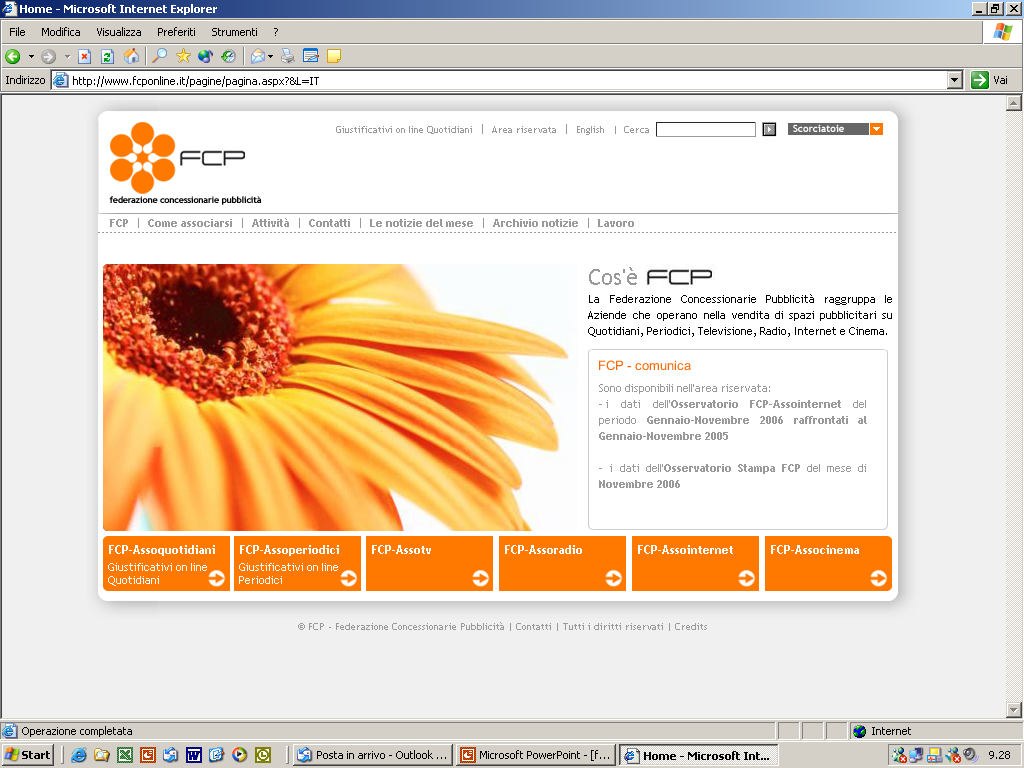